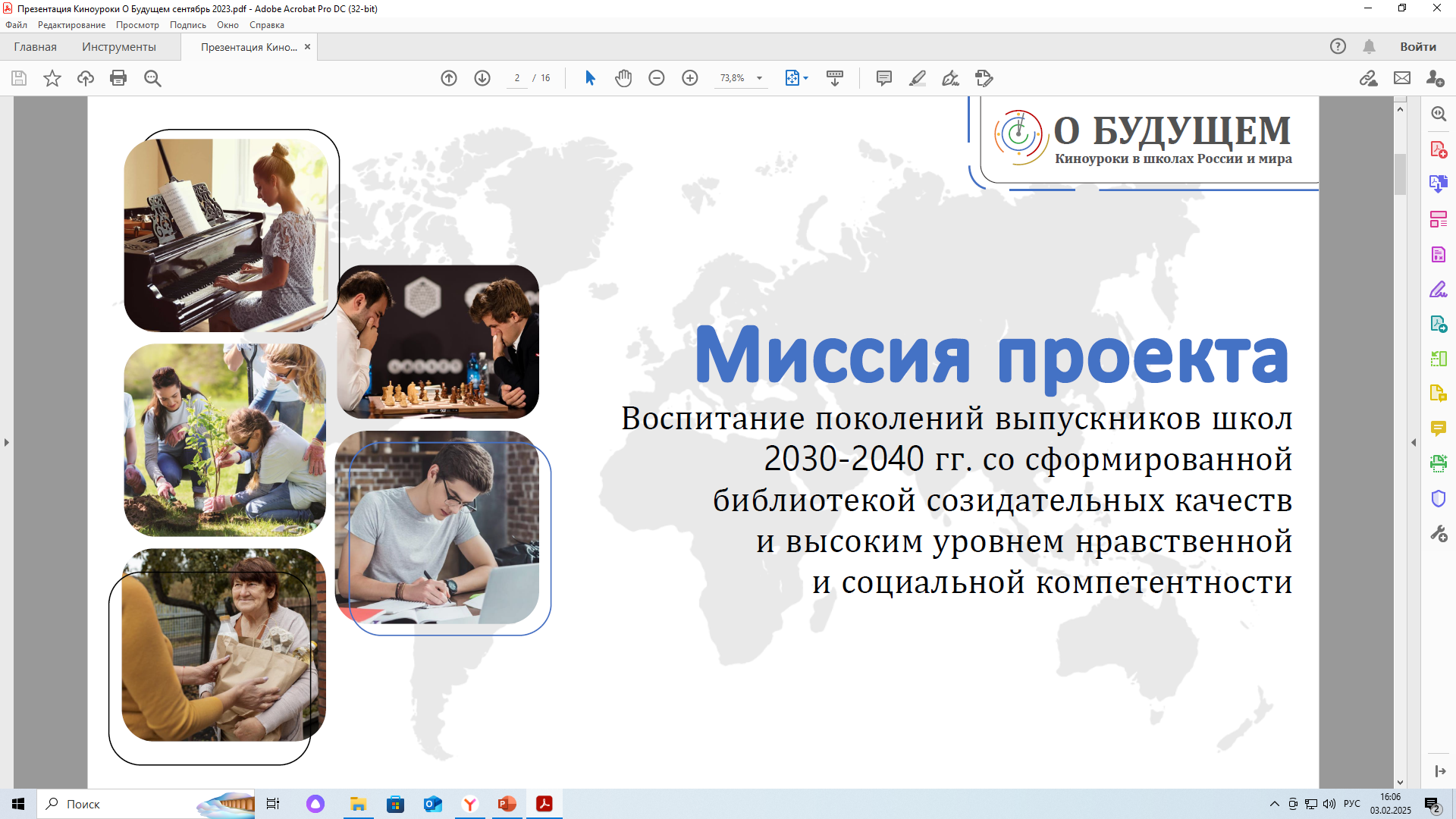 КУЛЬТУРНО-ГУМАНИТАРНЫЙ ПРОЕКТискусство на службе воспитанияСИСТЕМА ВОСПИТАНИЯНРАВСТВЕННЫХ КАЧЕСТВ«О БУДУЩЕМ»
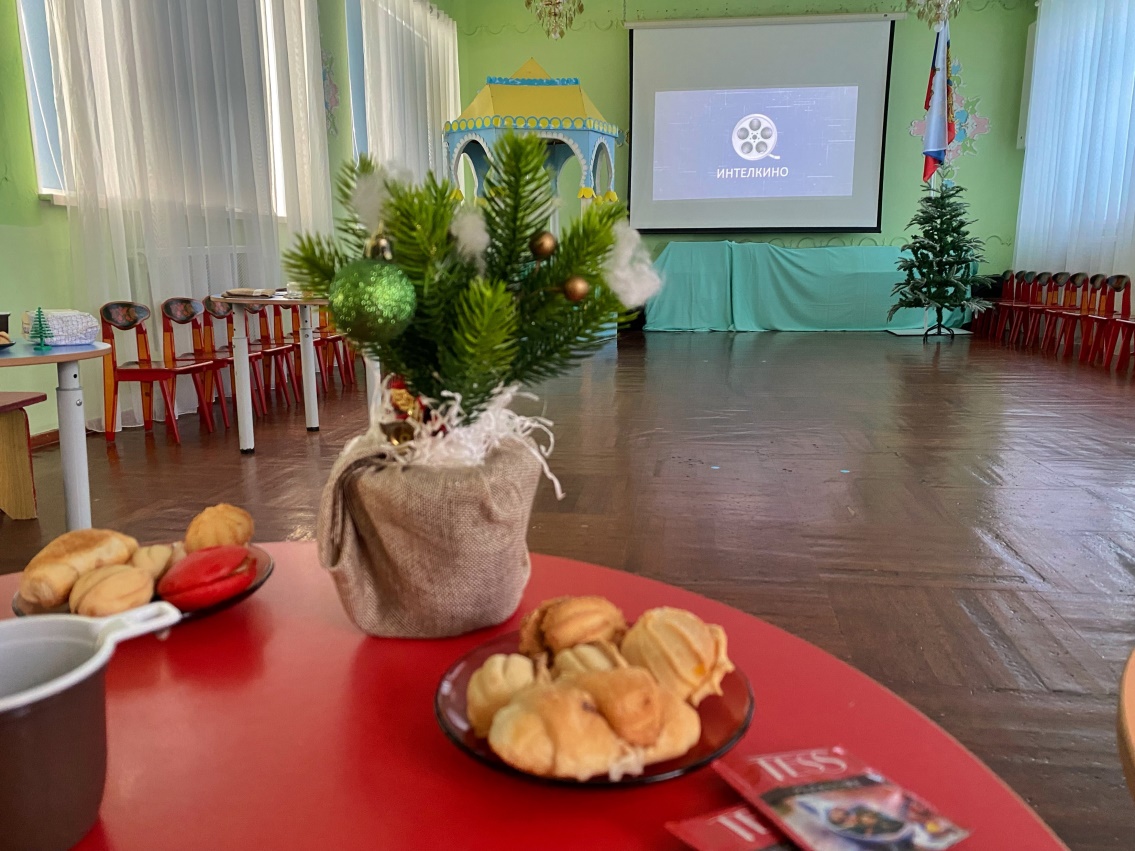 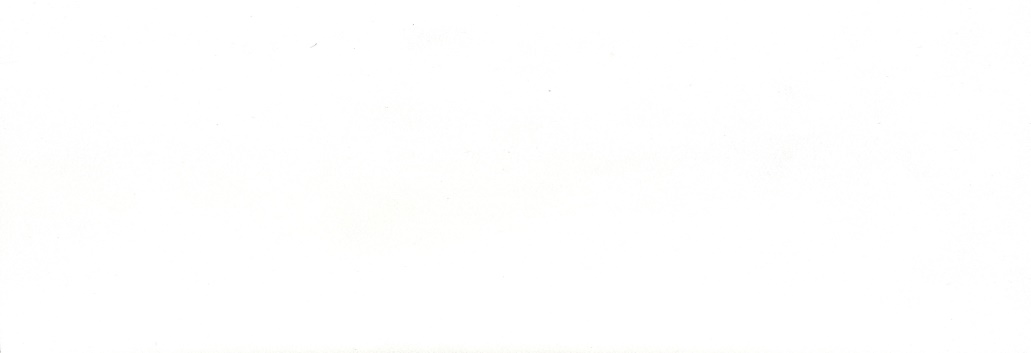 Старший воспитатель
МБДОУ «Детский сад №125»
Ксения Виториовна Дебарбиери
Педагогическое просвещение родителей
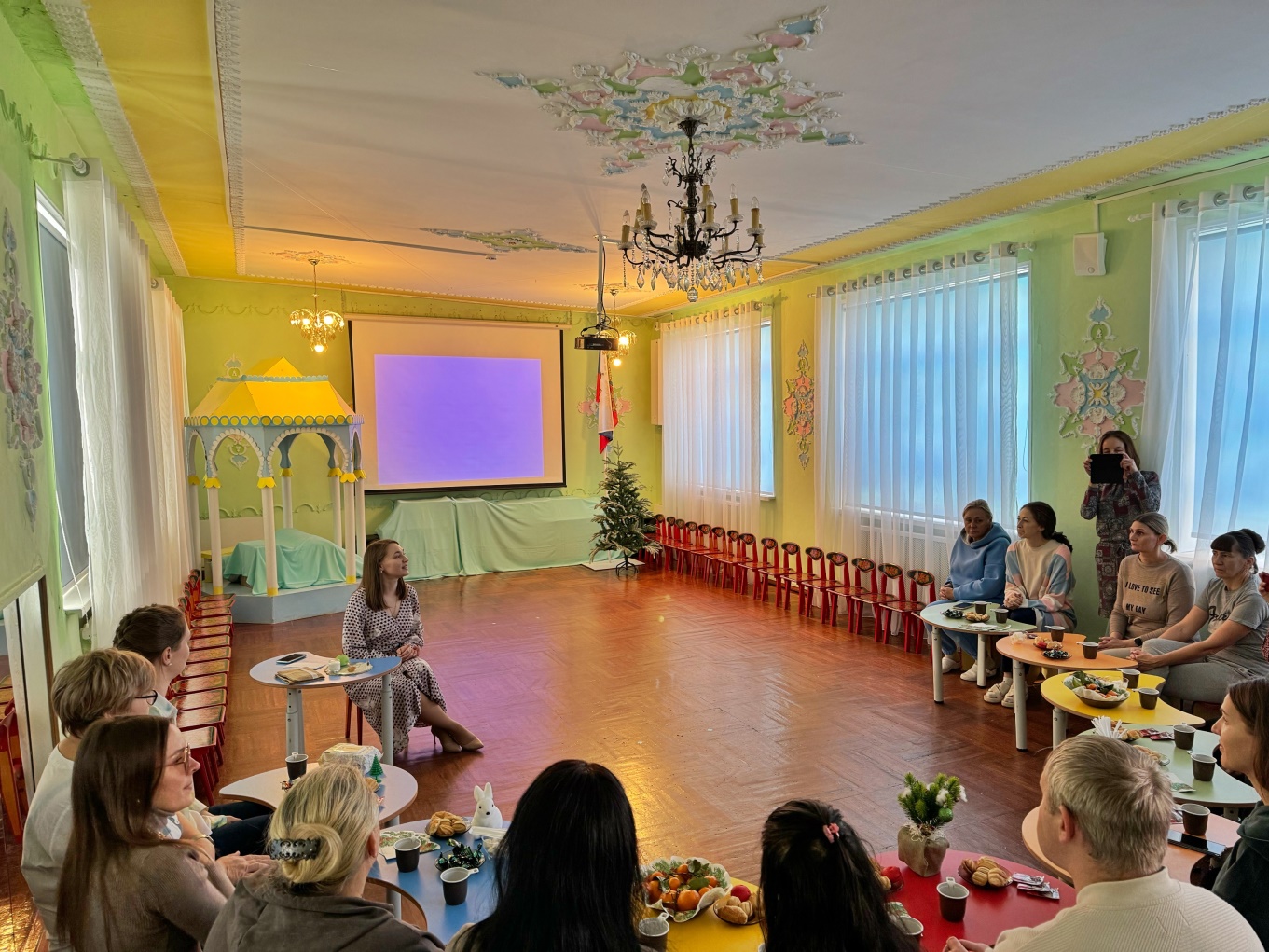 п. 2.3 Особенности взаимодействия педагогического коллектива 
с семьями обучающихся
(ФОП ДО)
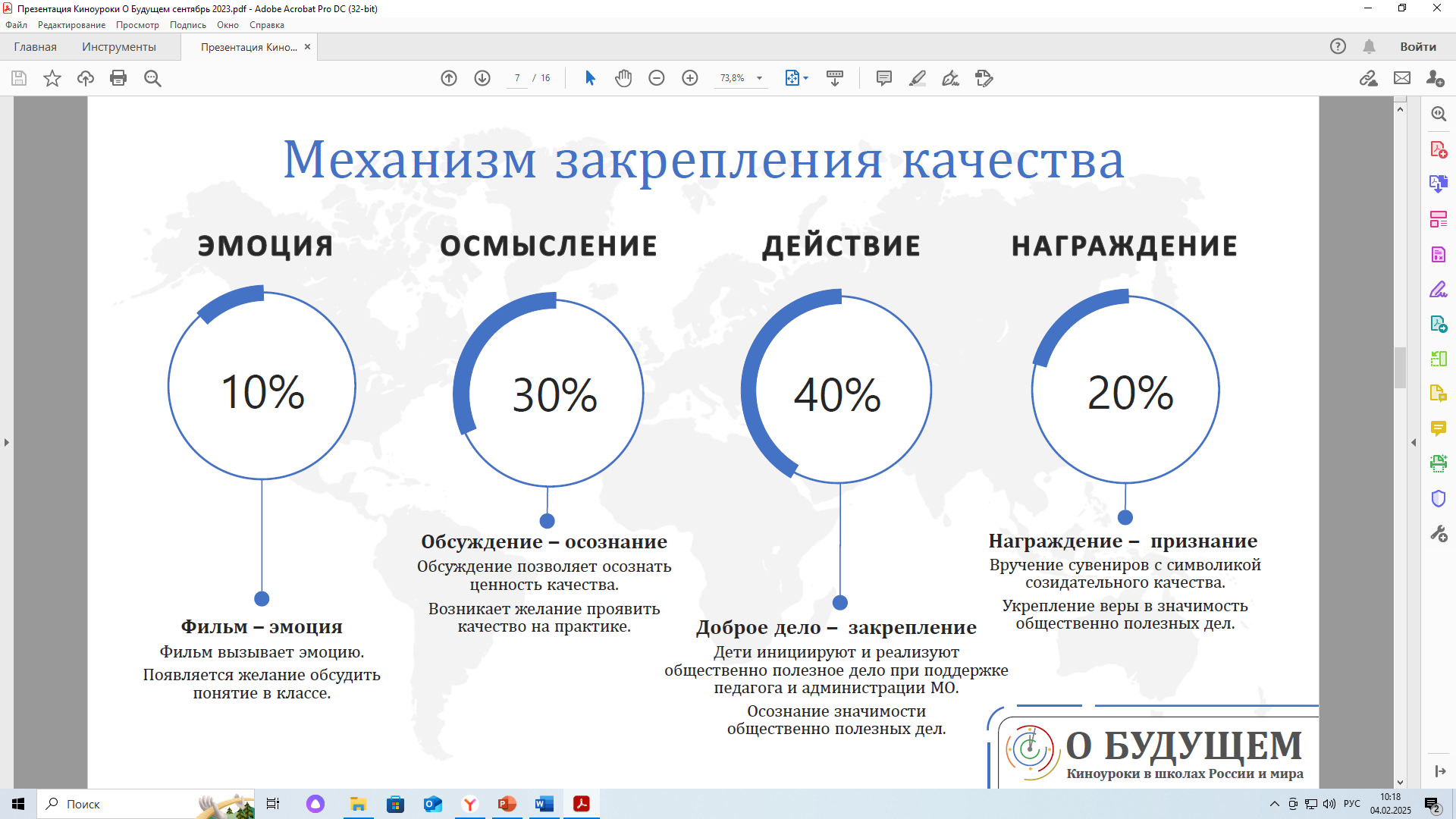 Фильм «Новогодний подарок»
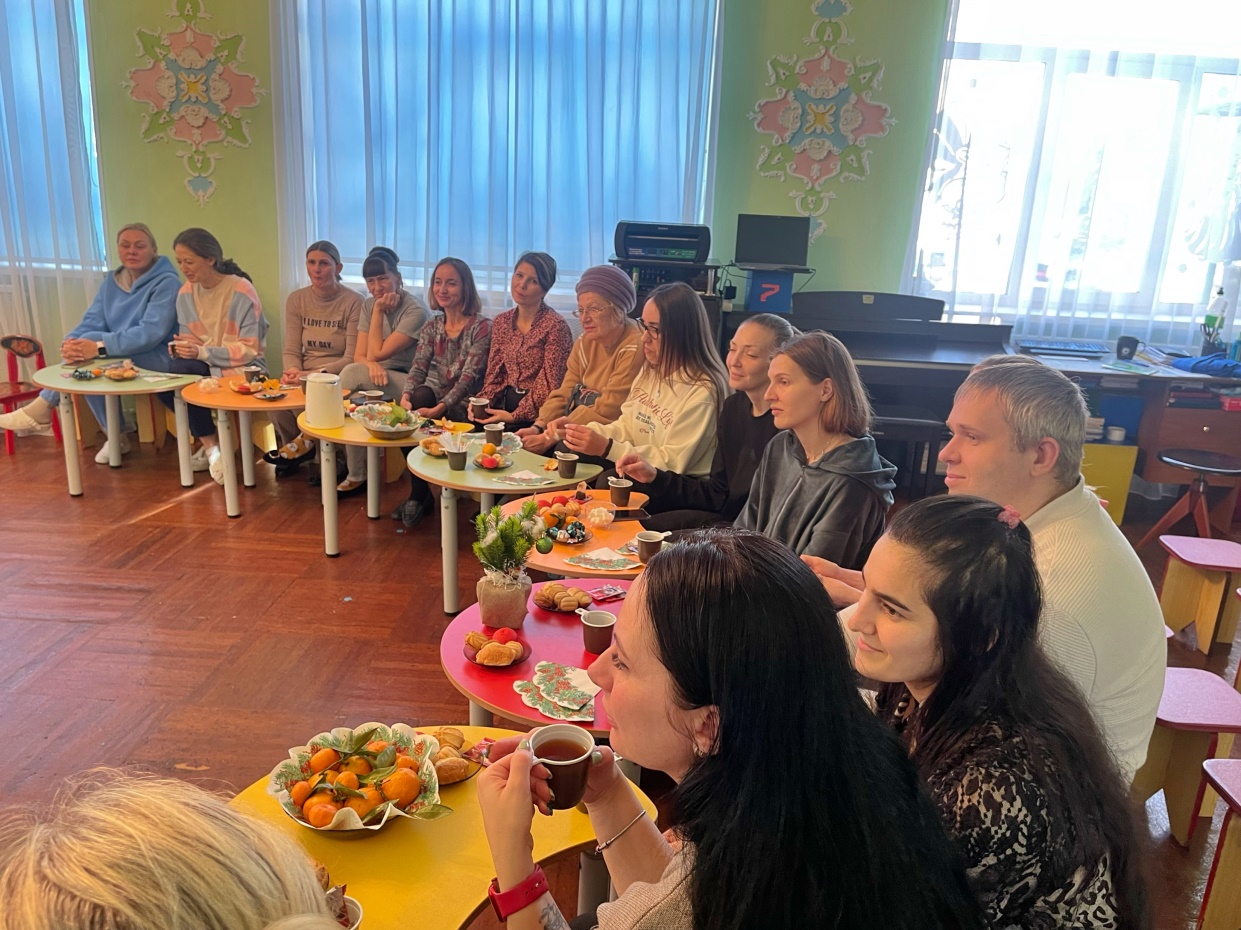 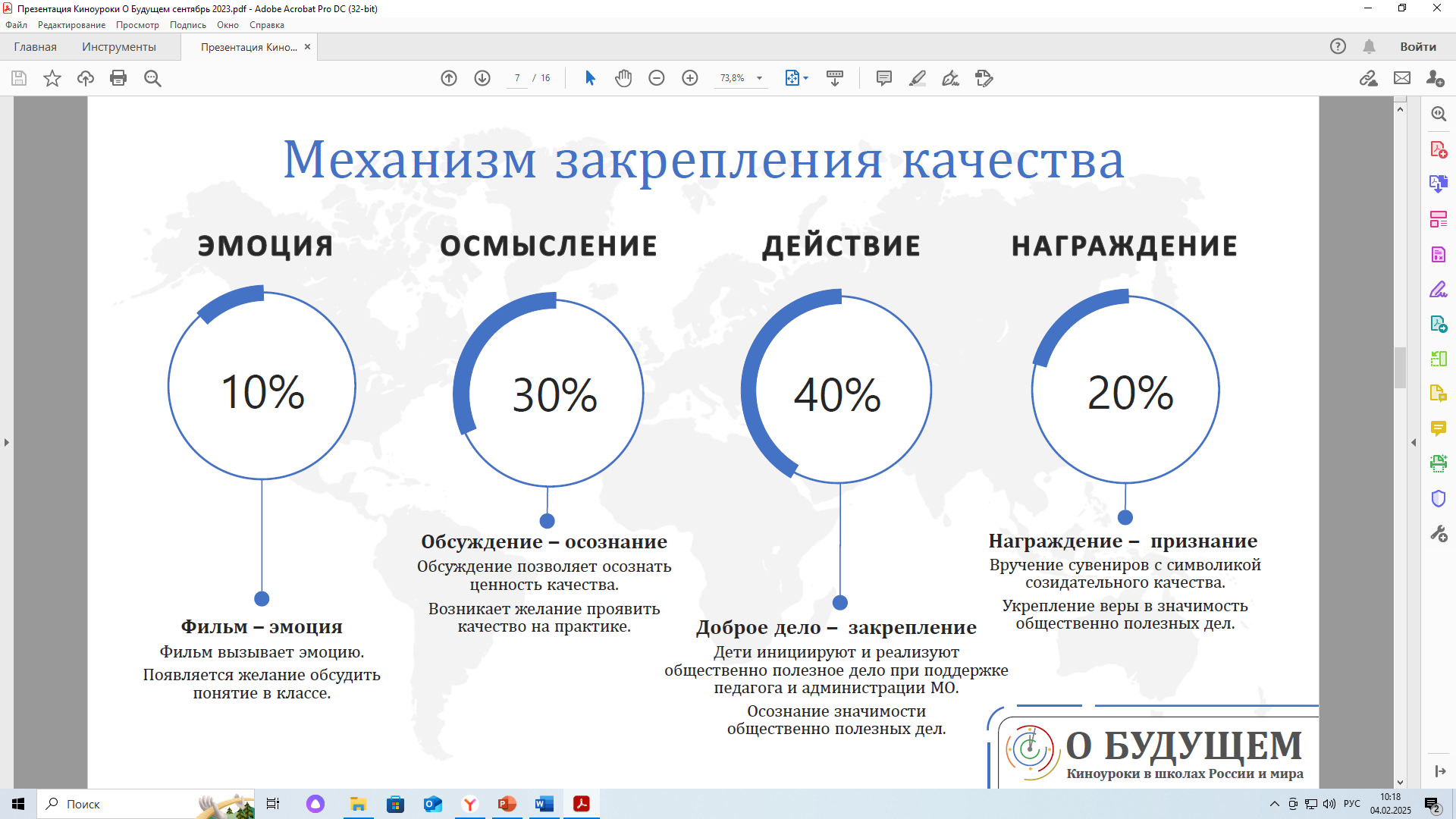 Обсуждение позволяет понять ценность качества
Социальная акция «Новогодняя миска добра»
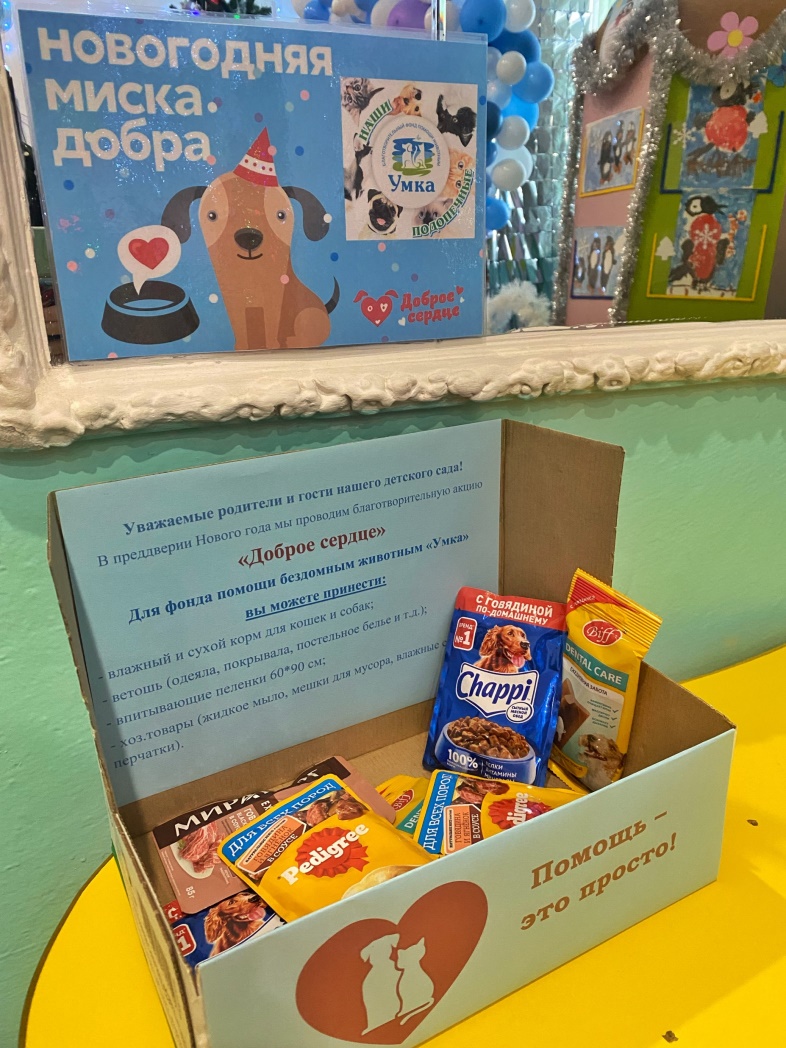 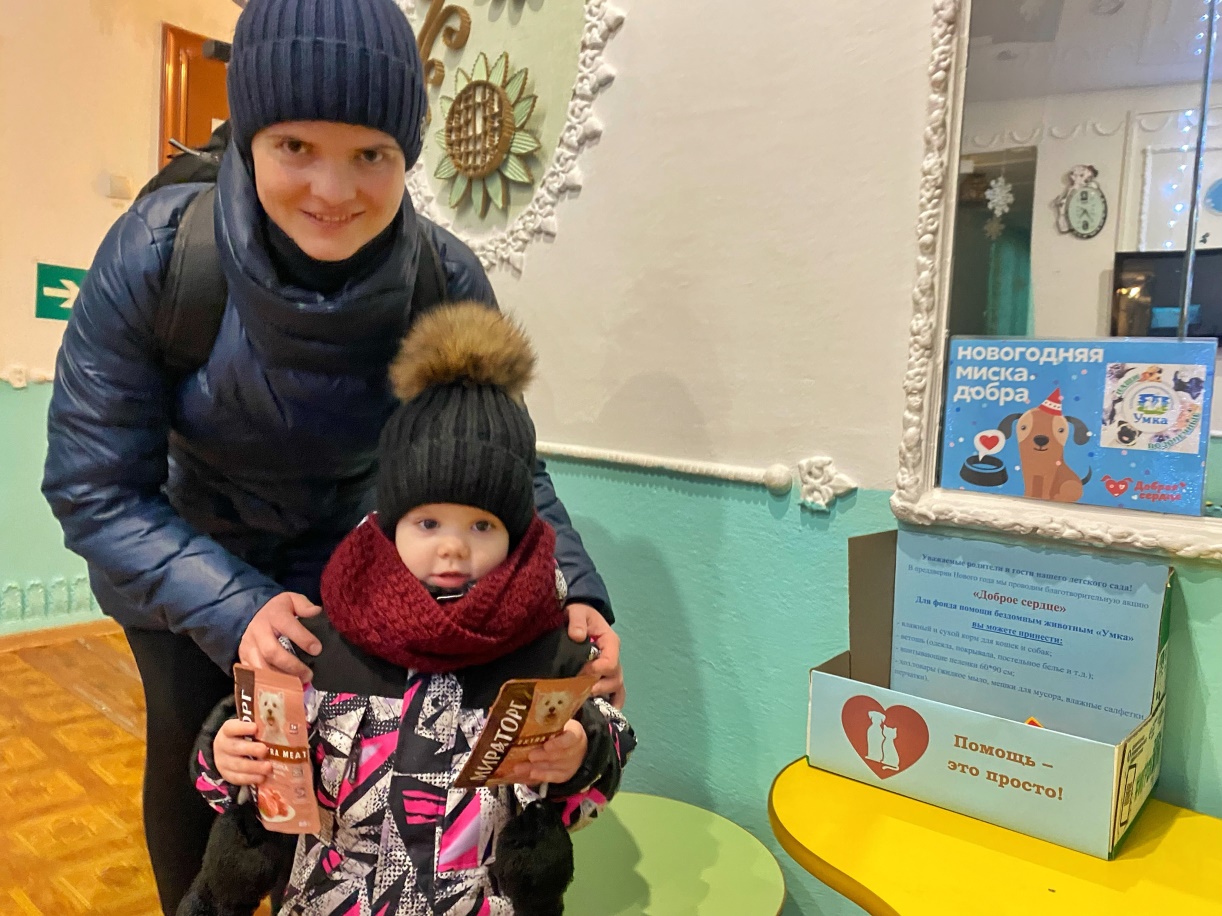 Итоги акции
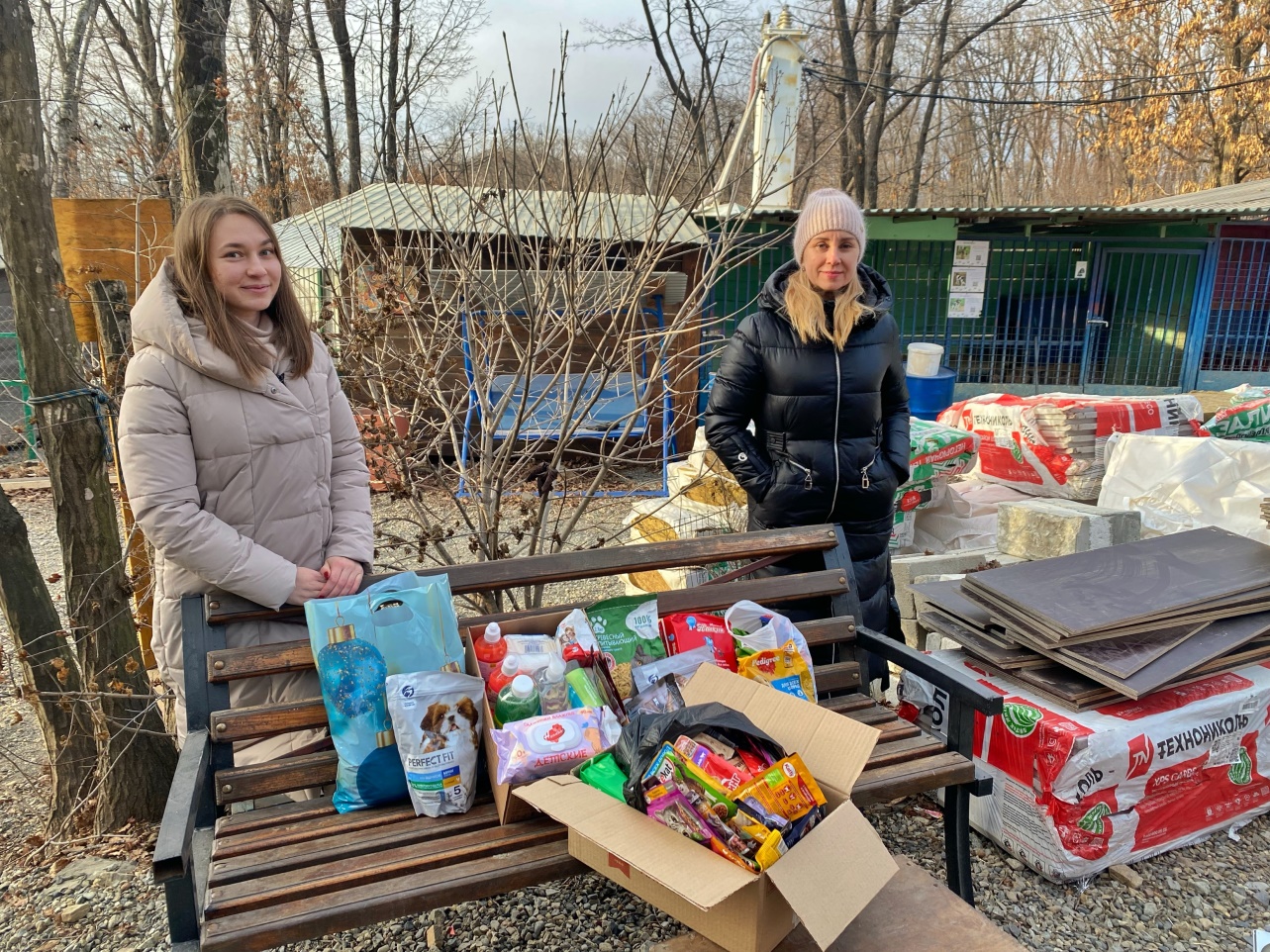 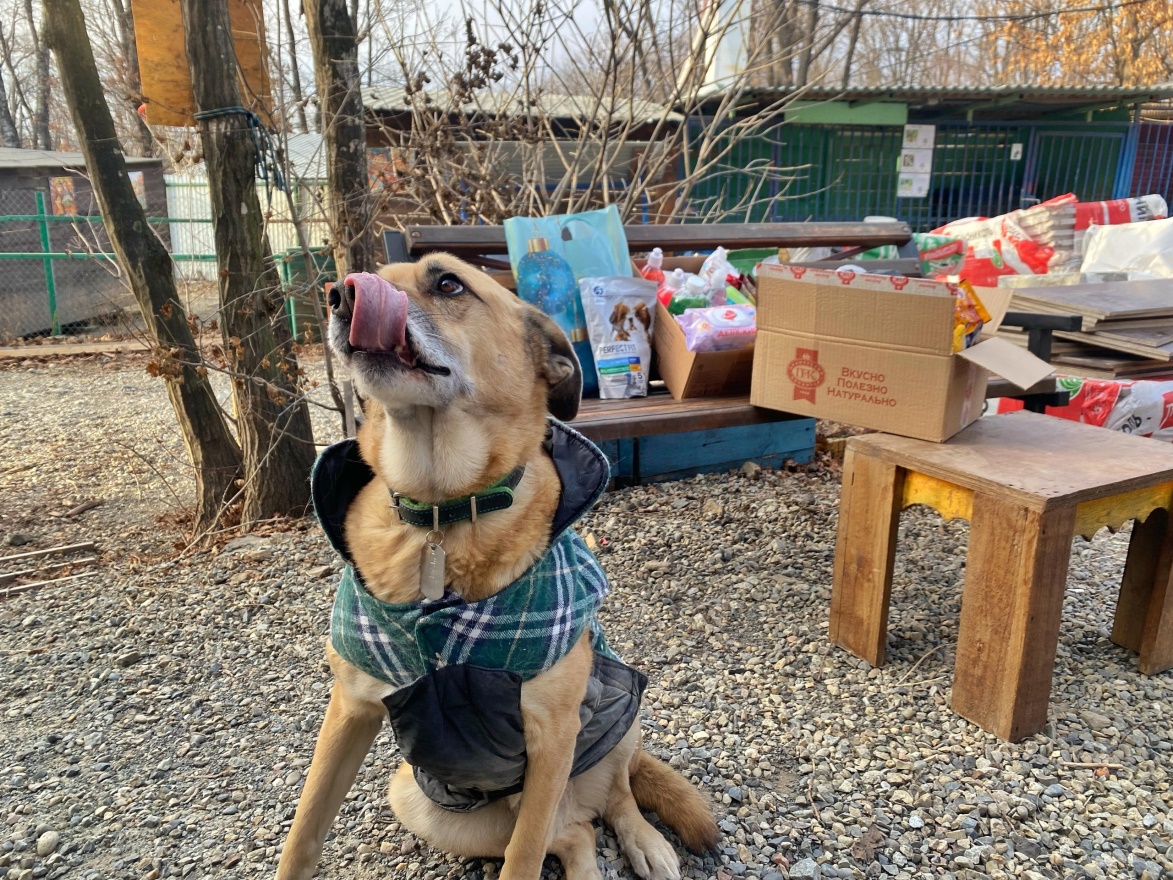 Фильм «Хорошие песни»
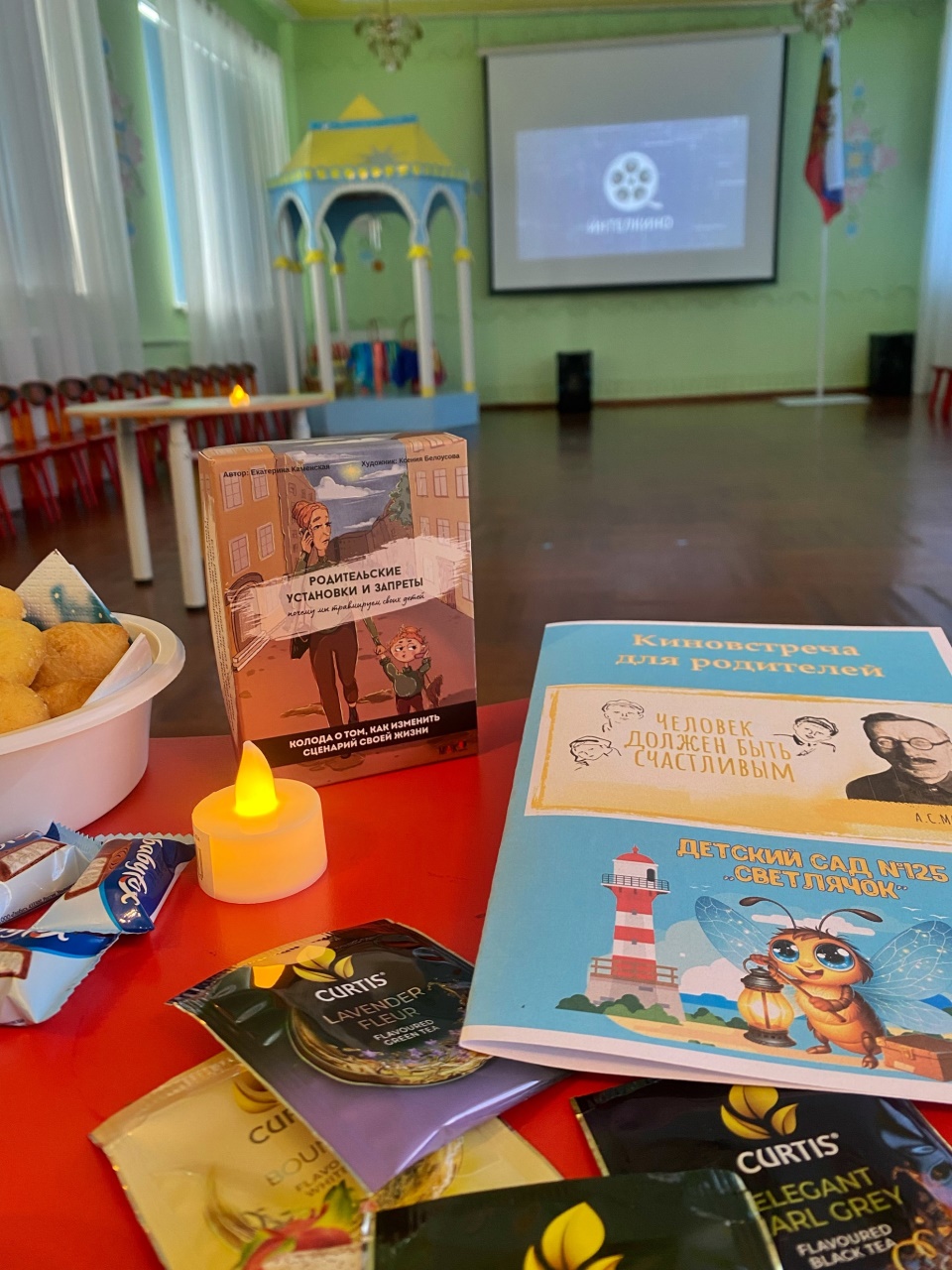 Фильм «Хорошие песни»
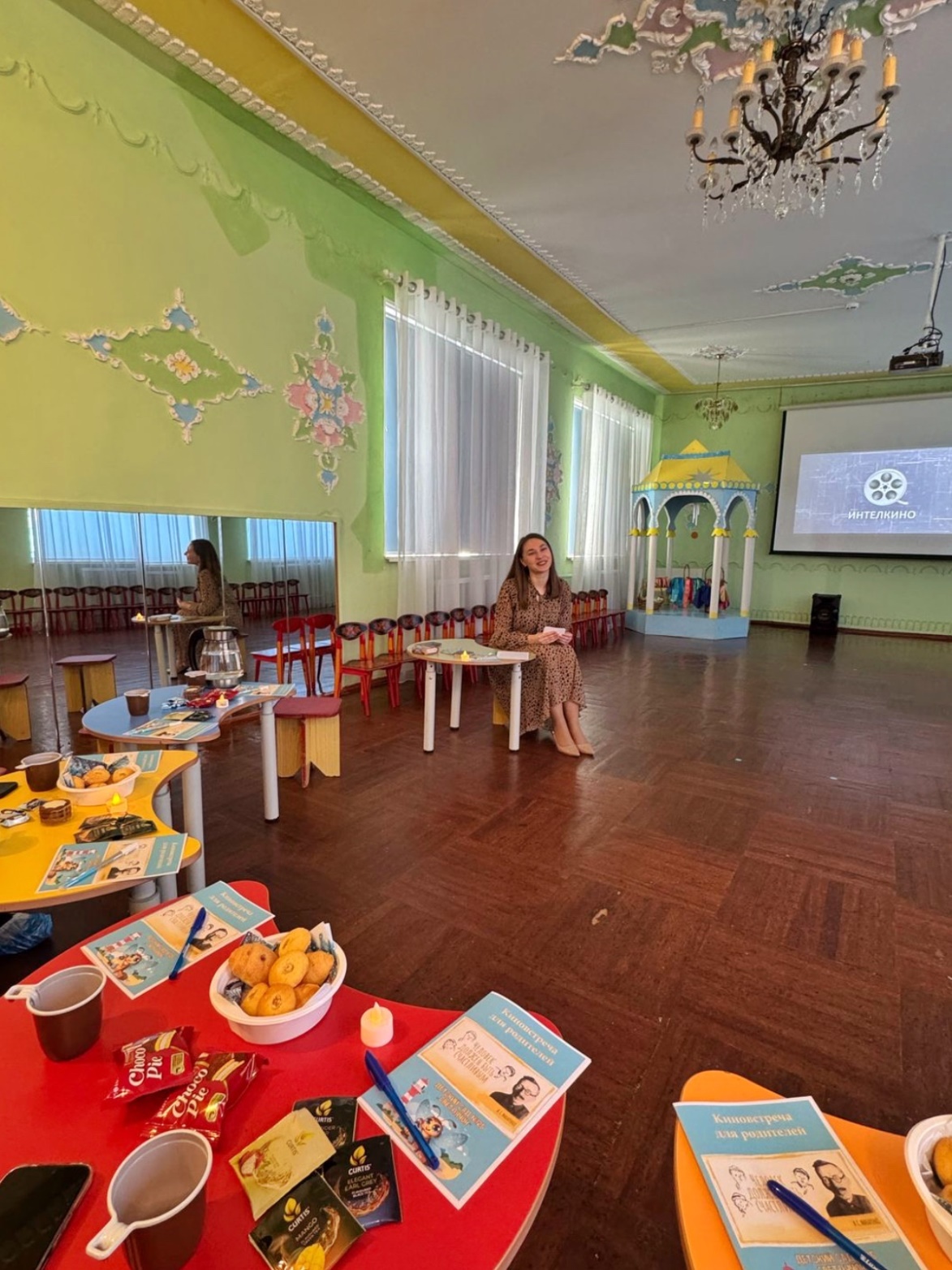